Arno Elementary PBIS Overview
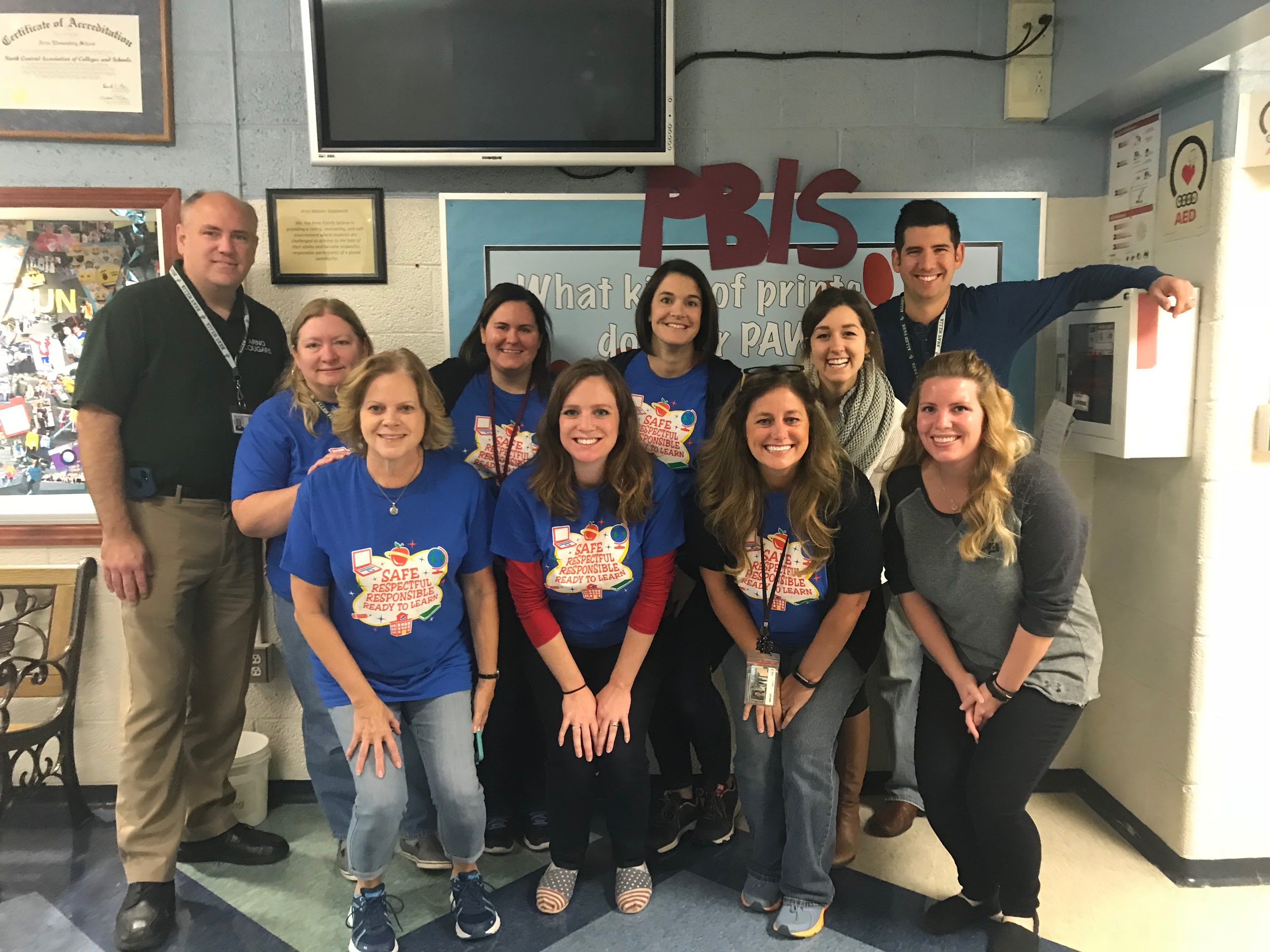 Katie Jensen
Lisa Smalley
Megan Schultz
Steve Zielinski
General Information
School Size and Demographic
510 Students
Grades K-5
School Wide Title 1; 40% F&R
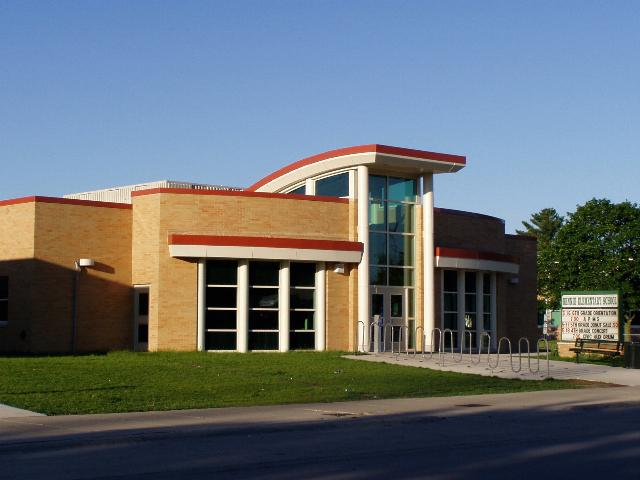 Membership and Roles
Administrator Role: Oversee the PBIS program, collect data, reports data to the county, restorative justice and attempts to implement alternative consequences rather than suspension (if possible)
Classroom Teacher Role: Implementation of the PBIS system both school-wide and in their individual classroom
Support Staff (SSW, Resource Room, Ancillary Staff, etc): Assist with rewards/ consequences and help support the implementation school-wide
Number of Years Implementing PBIS
PBIS committee first applied for the grant in 2007/2008 school year.
PBIS has been updated and improved over the past ten years, based on building data and student body needs.
ODR Data
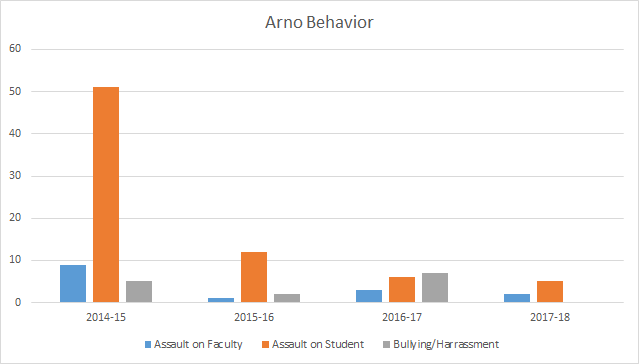 Overview
Arno has fully implemented Tiers 1 and 2.
Implementation is challenging with Tier 3.
Within the program, classroom teachers are able to tweak the system to meet their own classroom needs.
Tier 1 Interventions
Tier 1 Systems
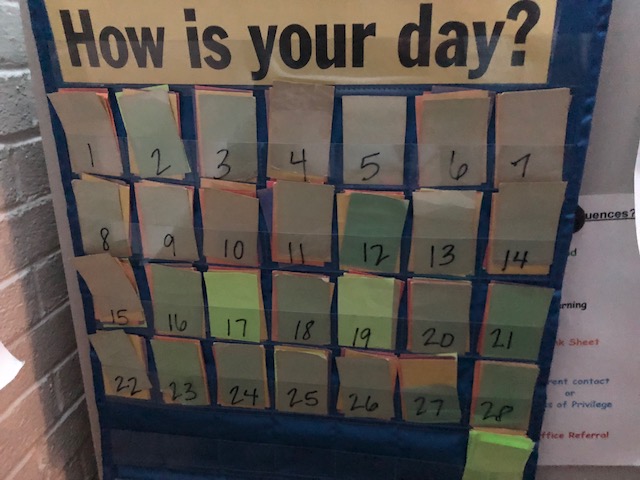 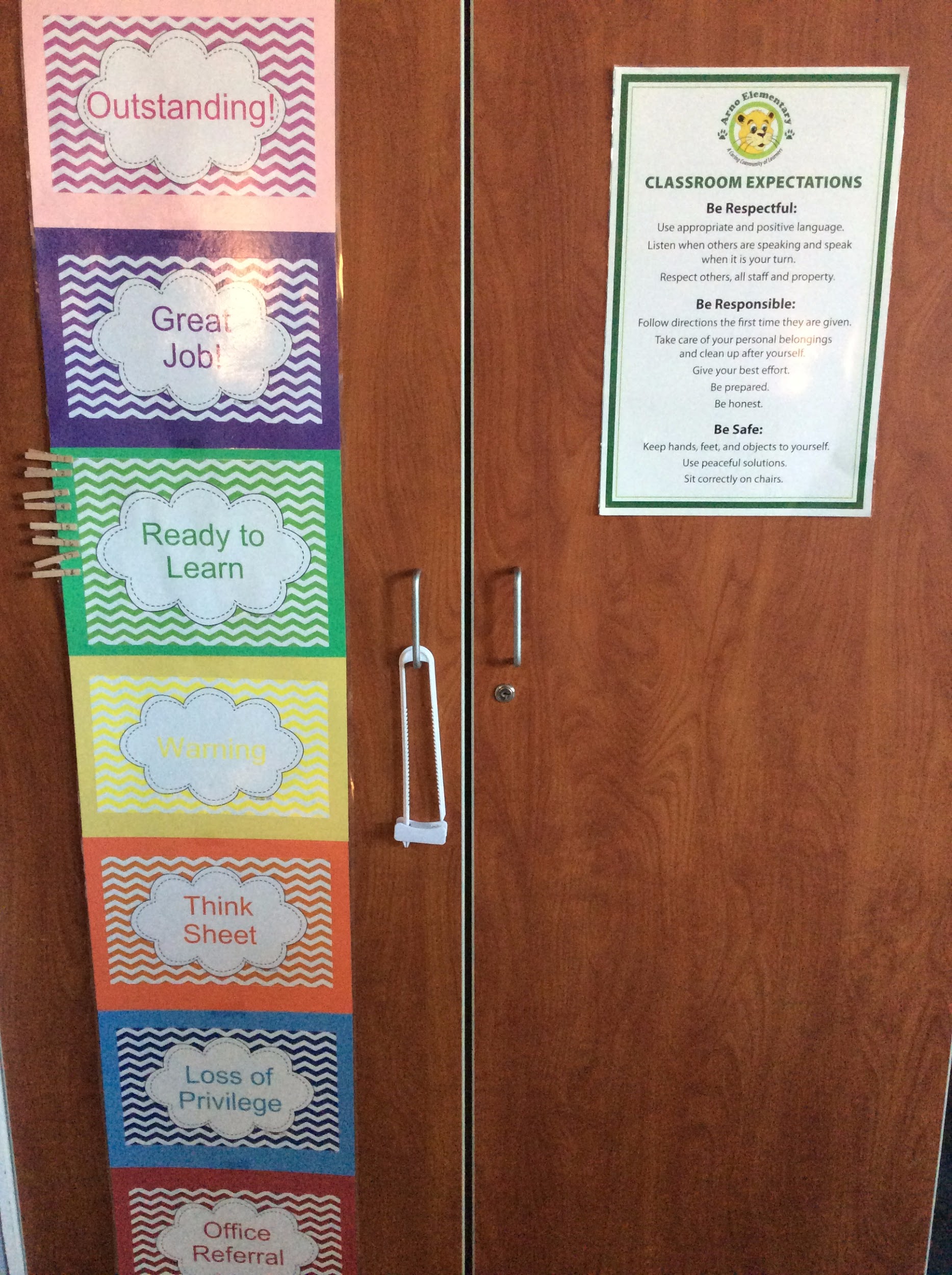 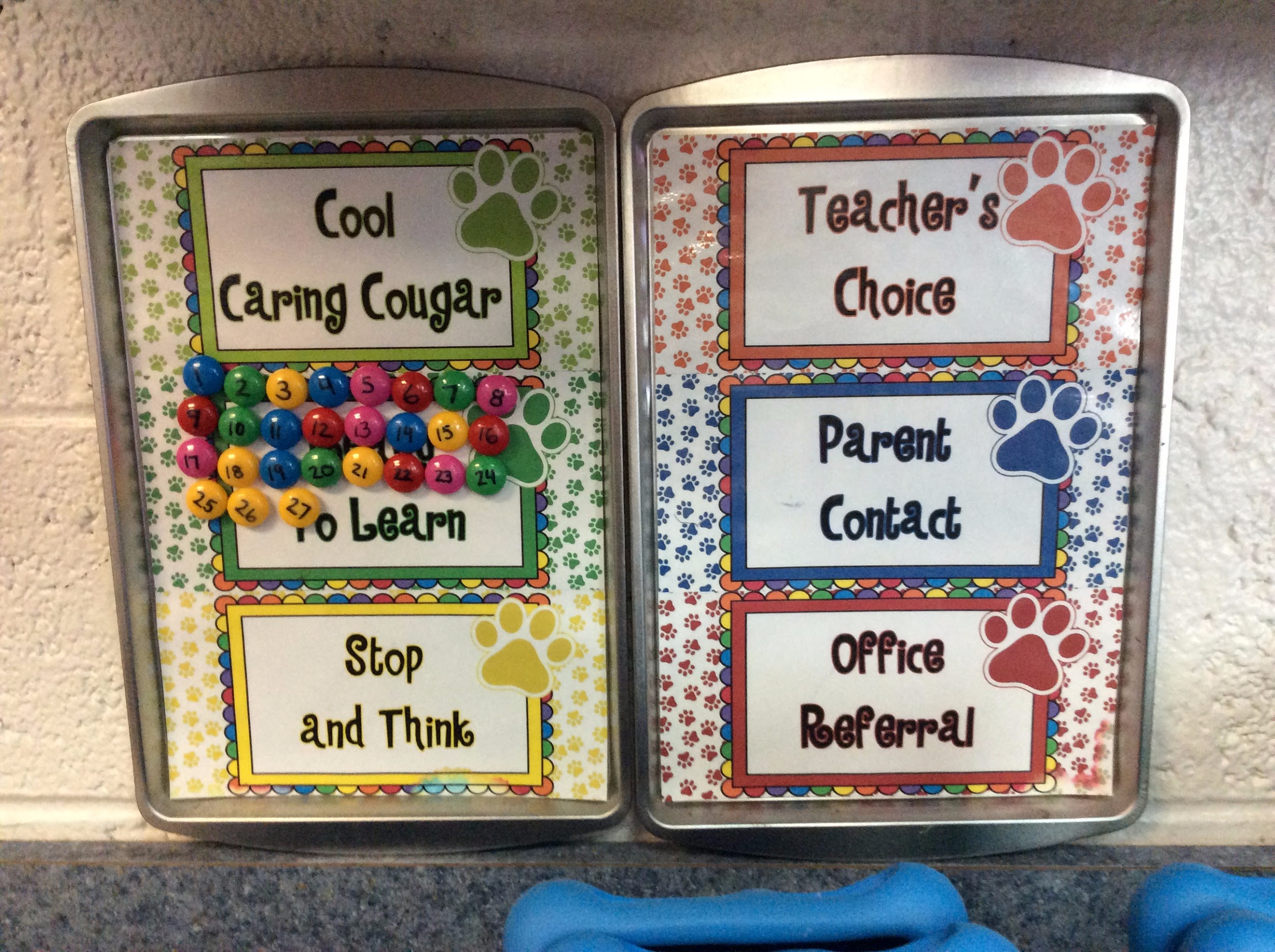 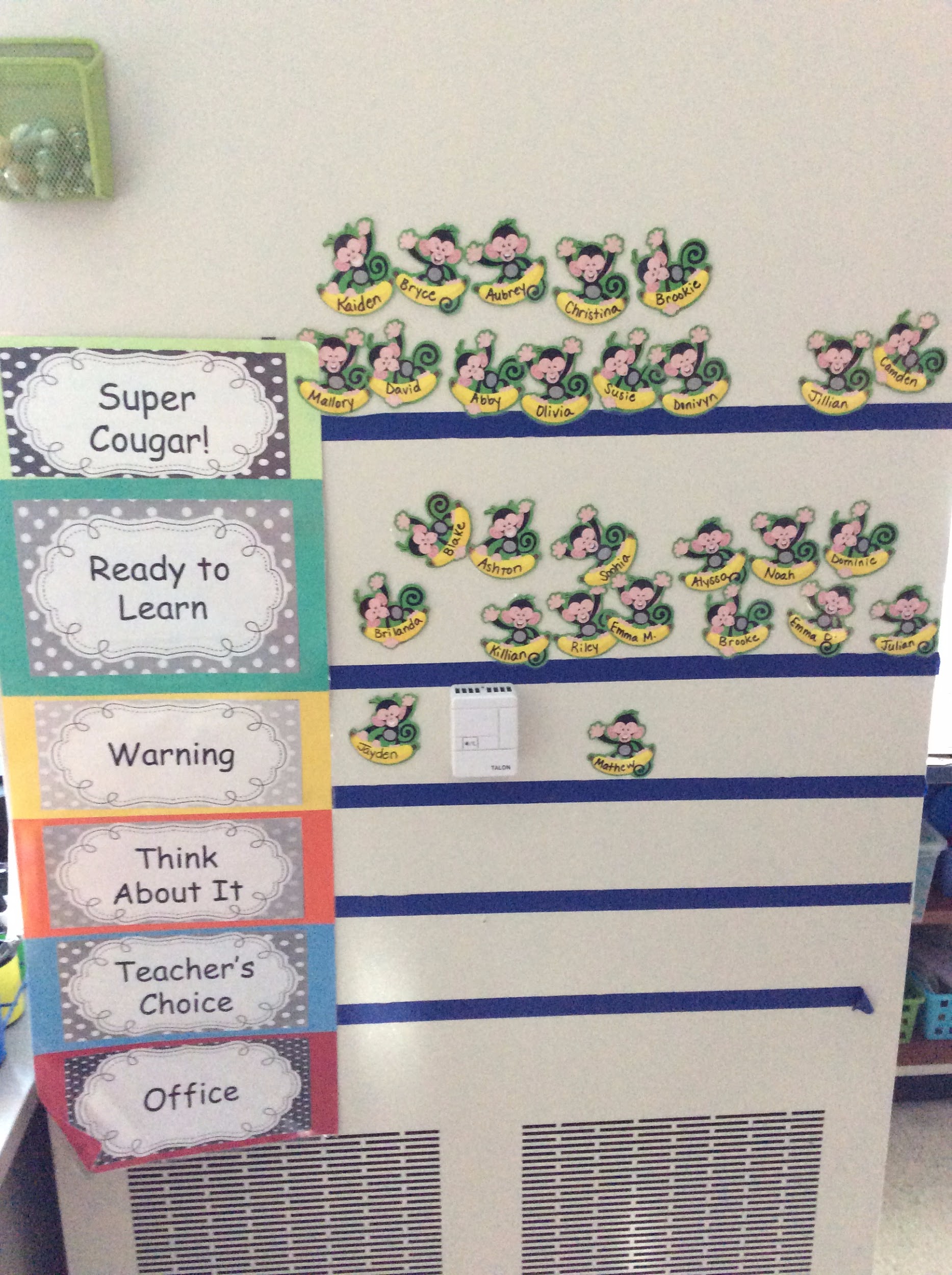 Teaching Expectations
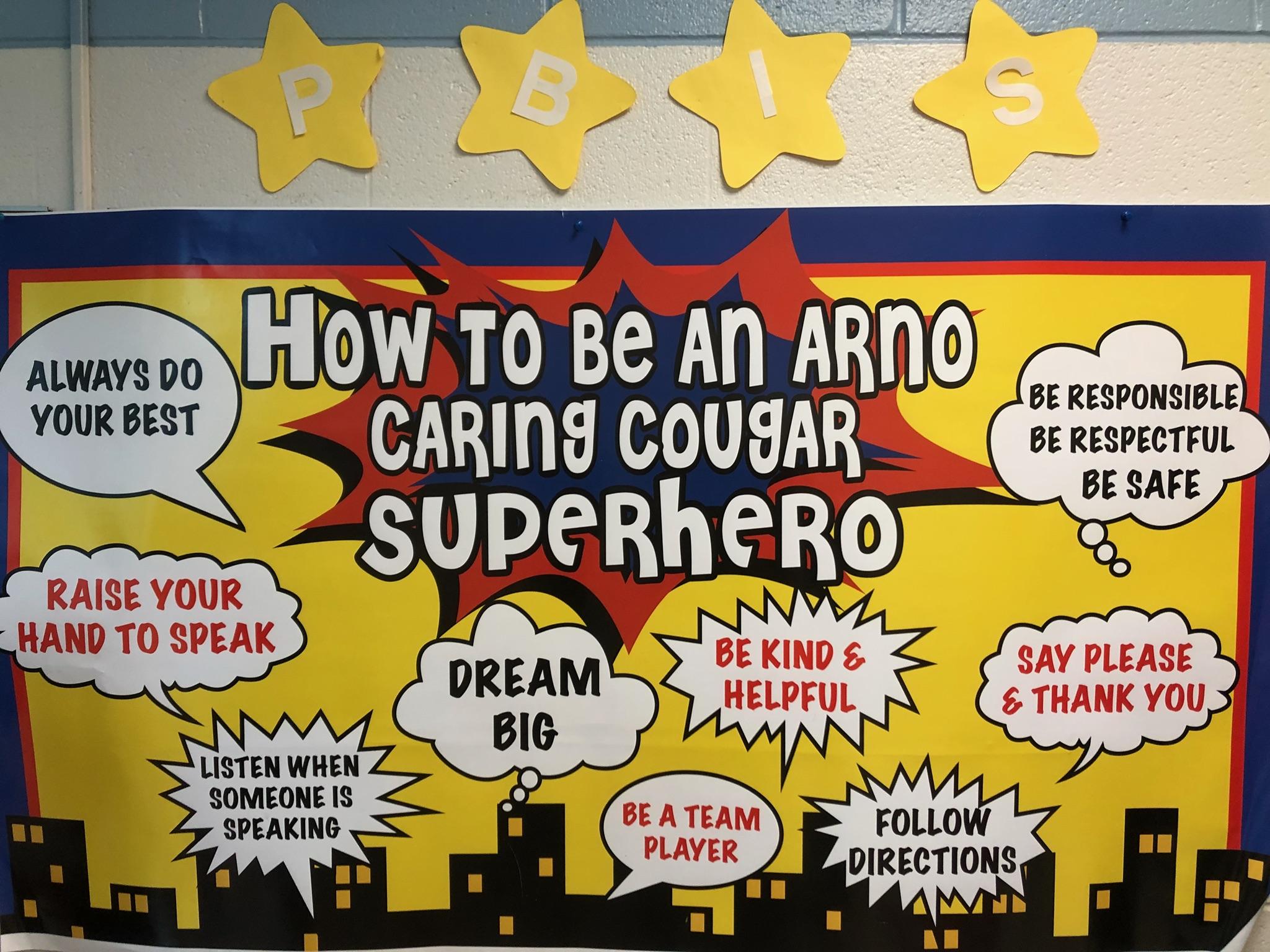 Opening of School Year PBIS
Stations- Using teachers and support staff, students learned about expectations for the Hallway, Assemblies, Bus, Office, and Cafeteria
Previous years’ kick-off include: assembly, Jeopardy, Paws presentation, student role plays
PBIS Stations 2017
Matrix
In all classrooms
Sent home to families as brochure in opening packet
Families sign Parent Agreement
Morning Broadcast
Review Expectations Weekly
Puppet Shows
Student Skits
Review being Respectful, Responsible and Safe
Announce weekly and monthly awards
Student Recognition and Rewards
Funding PBIS at Arno Elementary
Smencils, Smens and Pouches sold bi-weekly
Car clings sold at Meet the Teacher Night and Conferences
Shout Outs
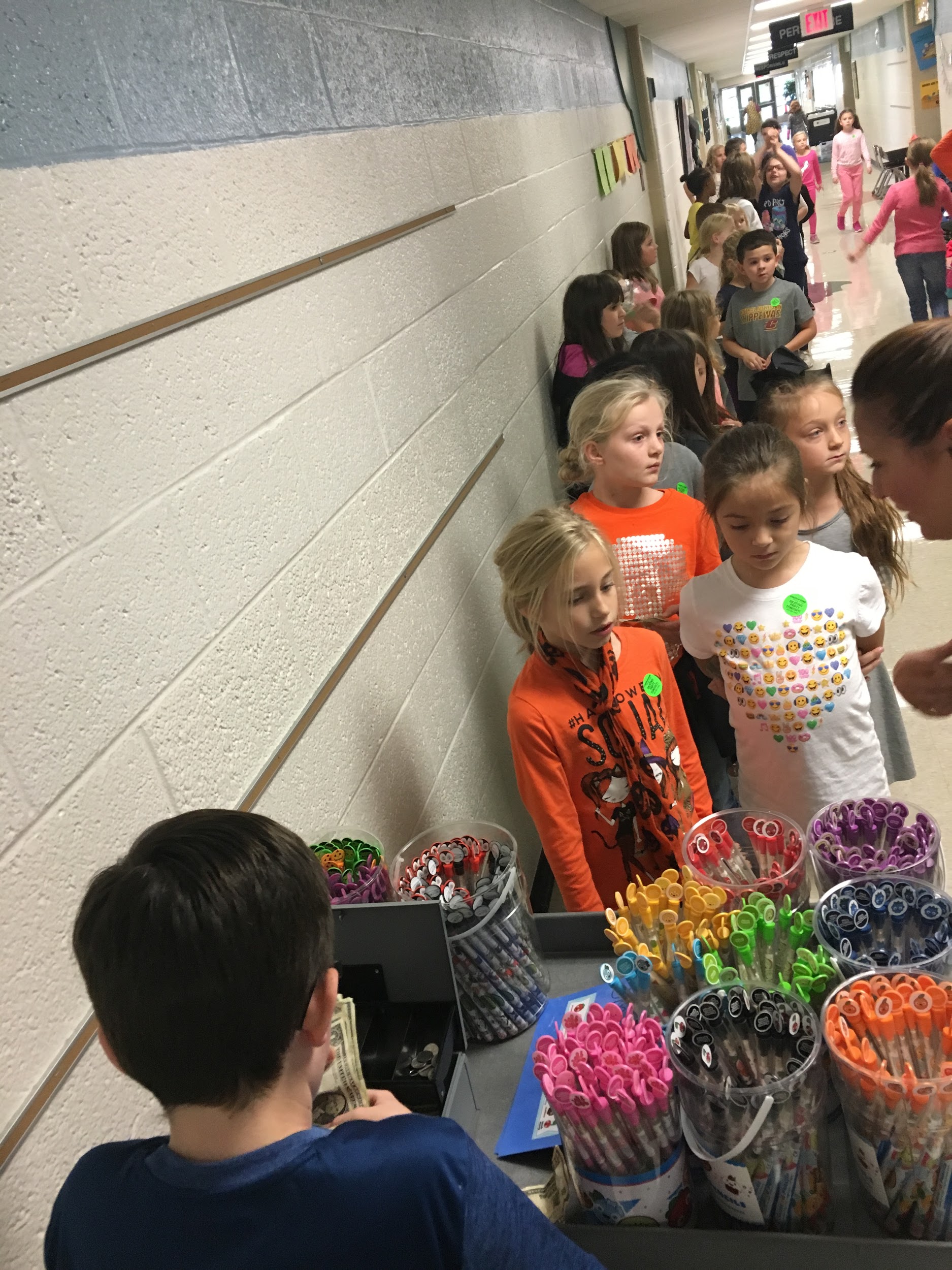 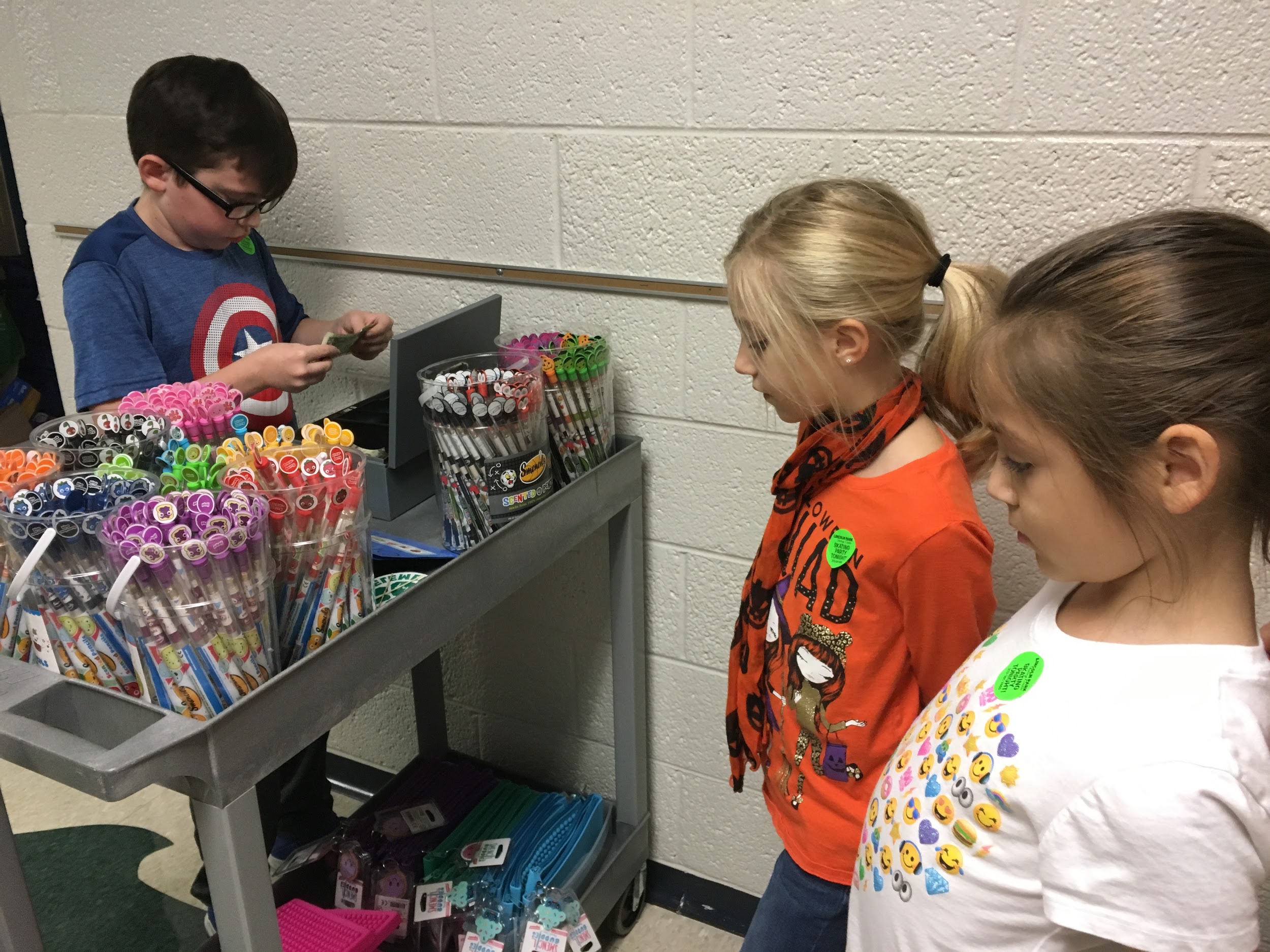 Student Recognition
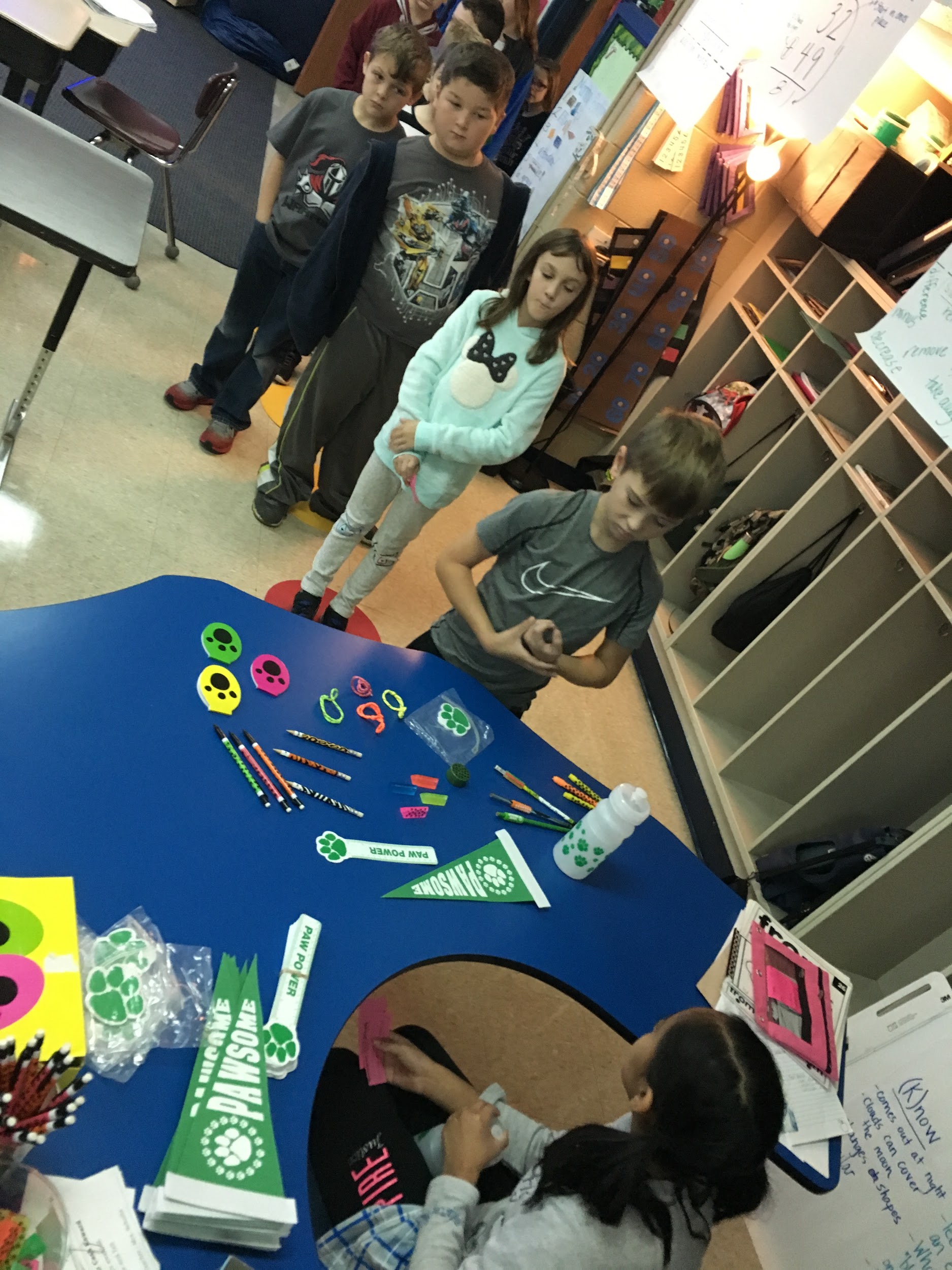 Weekly Cougar Cash Recognition
Monthly Super Cougar Rewards: pizza party, certificate, and mailed letter
Cougar Cash Store
Monthly Postcards
Spring Celebration
Santa Cash/Spring Shout-Out Flowers
Monthly Celebrations
Monthly PBIS Rewards
September:    Extra Recess
October:         Bingo
November:     PJs and a movie
December:     Pick your seat at lunch/hat day
January:         Zumba
February:        Board Games
March:            March Madness
April:               Homework Pass/Extra Recess
May:                Electronics
June:               Extra Recess
Weekly Cougar Cash Recipients
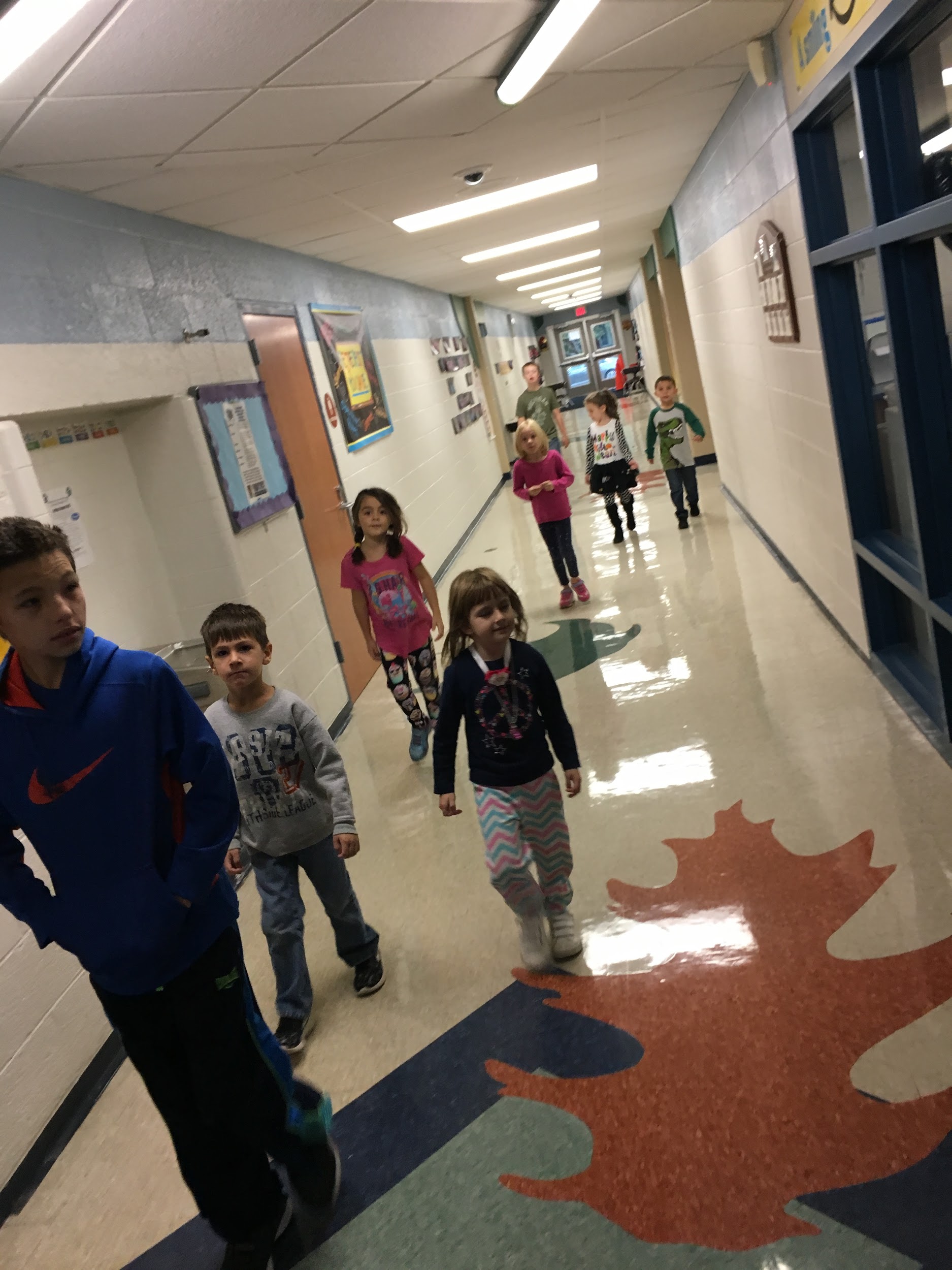 Two students are recognized each week from each class and their names are announced on Friday morning.
Students walk to Cougar Cash Store to receive prize.
Tier 2/3 Intervention
Examples of Tier 2 Interventions used at Arno Elementary
Active Supervision 
Alternatives to Suspension
Bully Prevention (Classroom Based)
Check-in/Check-out
Calming Room-Couch
Instruction in Behavior Expectations/ Social Skills
Kids Hope Mentors
Take a Break
FBA’s/ BIPS, as needed
Calming Couch and Kits
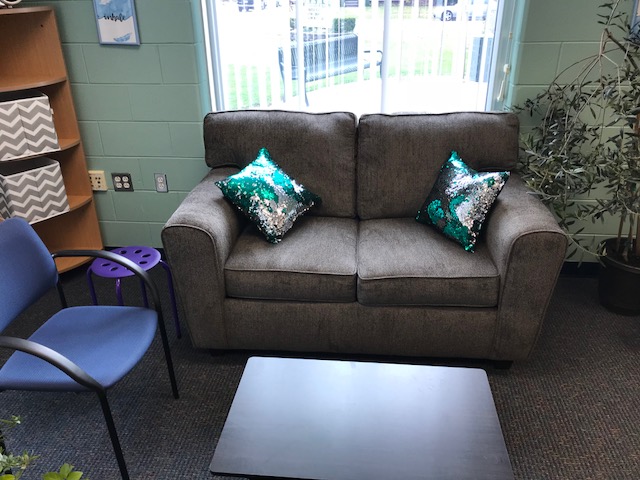 Calming couch in action
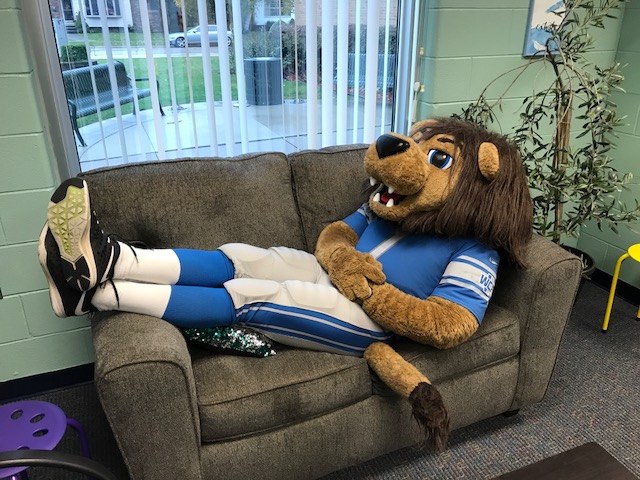 Tier 2 Intervention- Mentoring
5th graders elect to be on mentoring team as student leadership opportunity	
Training during lunch times with social worker
Students selected for mentoring based on PBIS referral data.
Starts as soon as possible with last year’s data.
Yoga
Tier 3
Always a struggle
Unique to each student
Close communication with family
Specific behaviors identified and monitored (FBA/ BIP/ Data)
Outside agencies if appropriate/available
Attending RESA training in March
Contact Us!
jensen@appublicschools.com
smalley@appublicschools.com
schultz@appublicschools.com
bennett@appublicschools.com
zielinski@appublicschools.com